German yr8. Work through as many of the activities as you can.
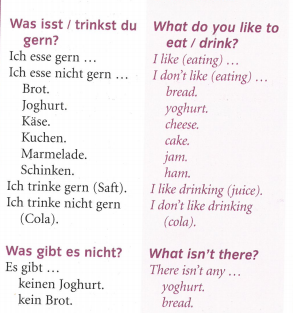 Task 1 -Read through this week’s vocab. Try and learn it
Task 2 – Make a poster of the key words
Task 3. Match the pictures with the words below
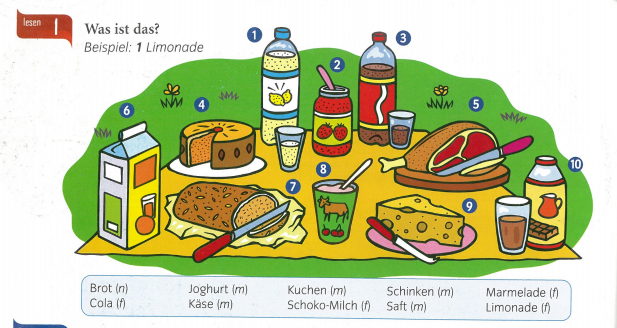 Task 4. Listen to the track and copy the table. What do they like to eat and not like to eat?
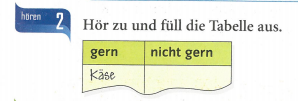 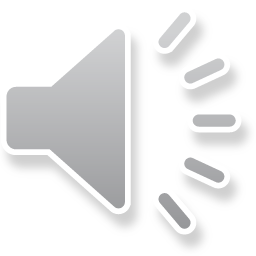 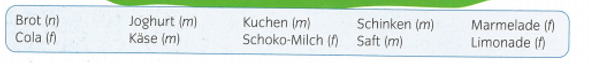 TASK 5 – Write a few sentences in German about what you like to eat and what you don’t like to eat
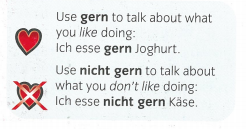 Log in to Linguascope.         Username is Kingshill         Password is bonjour123

Look at the Frühstück (breakfast) and Snacks sections. Make a list of any new vocab. Play some games to help you learn the words
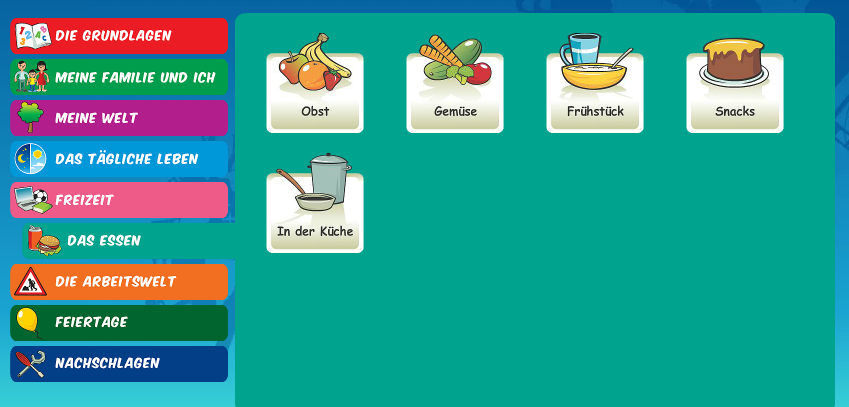